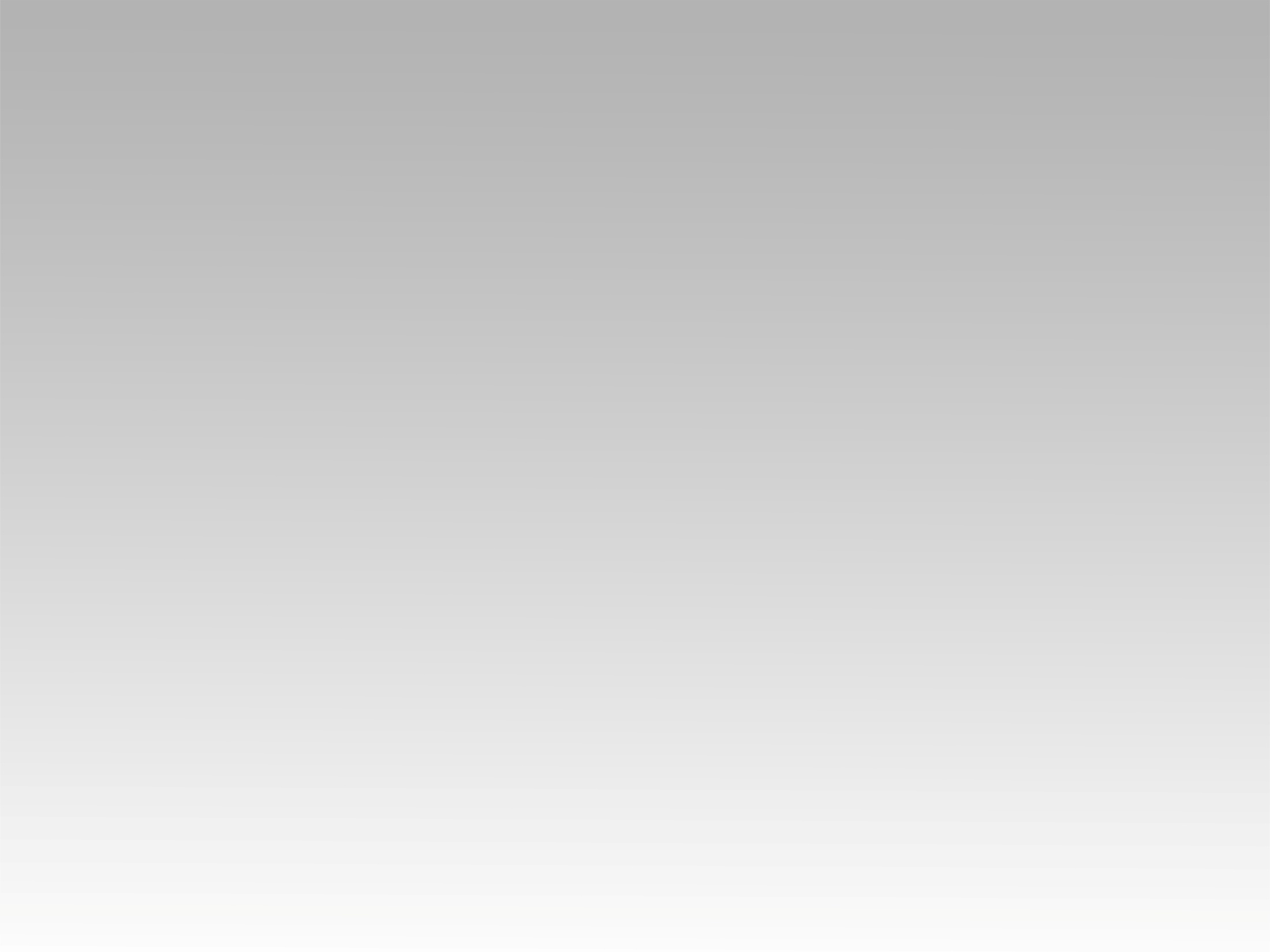 تـرنيــمة
في حربي أنا جندي
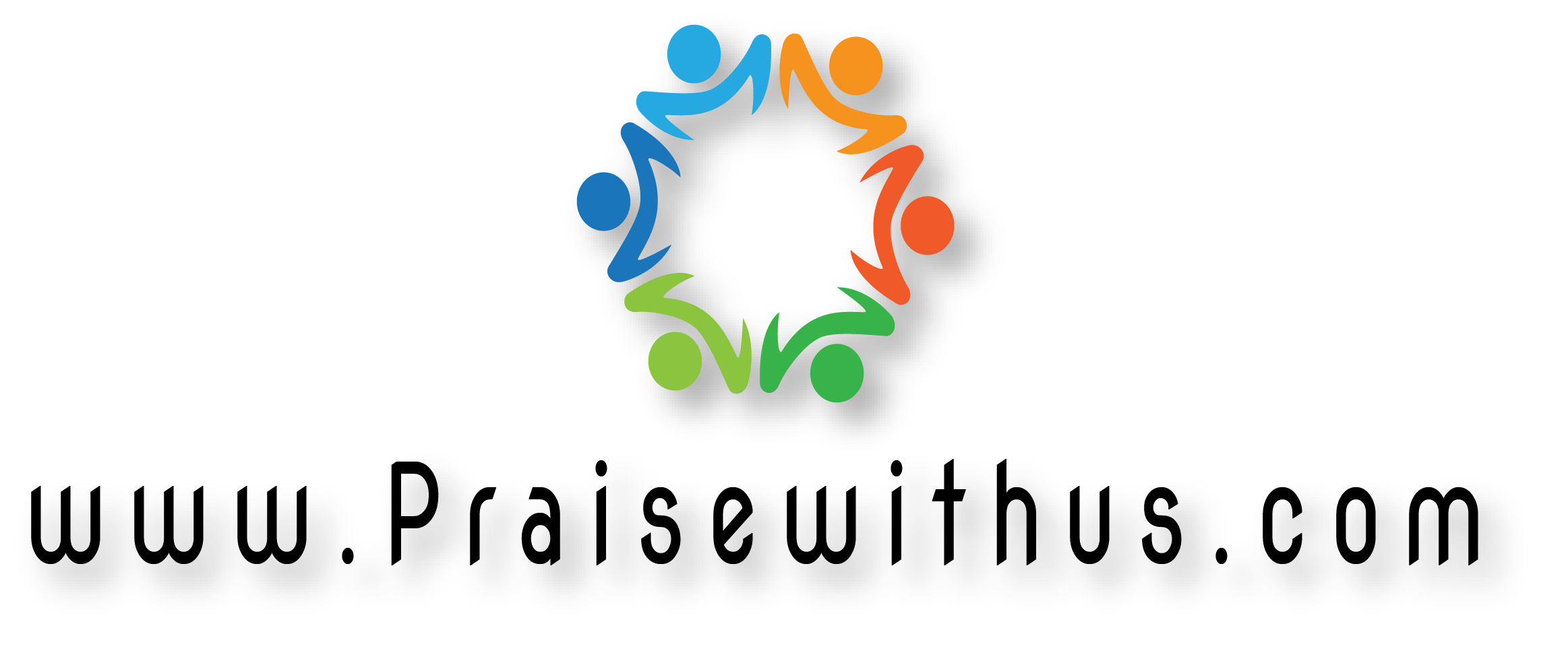 في حربي أنا جندي 
بتألم من جروحي 
لكن طبيبي جنبي 
وبيشفينـــــــــي
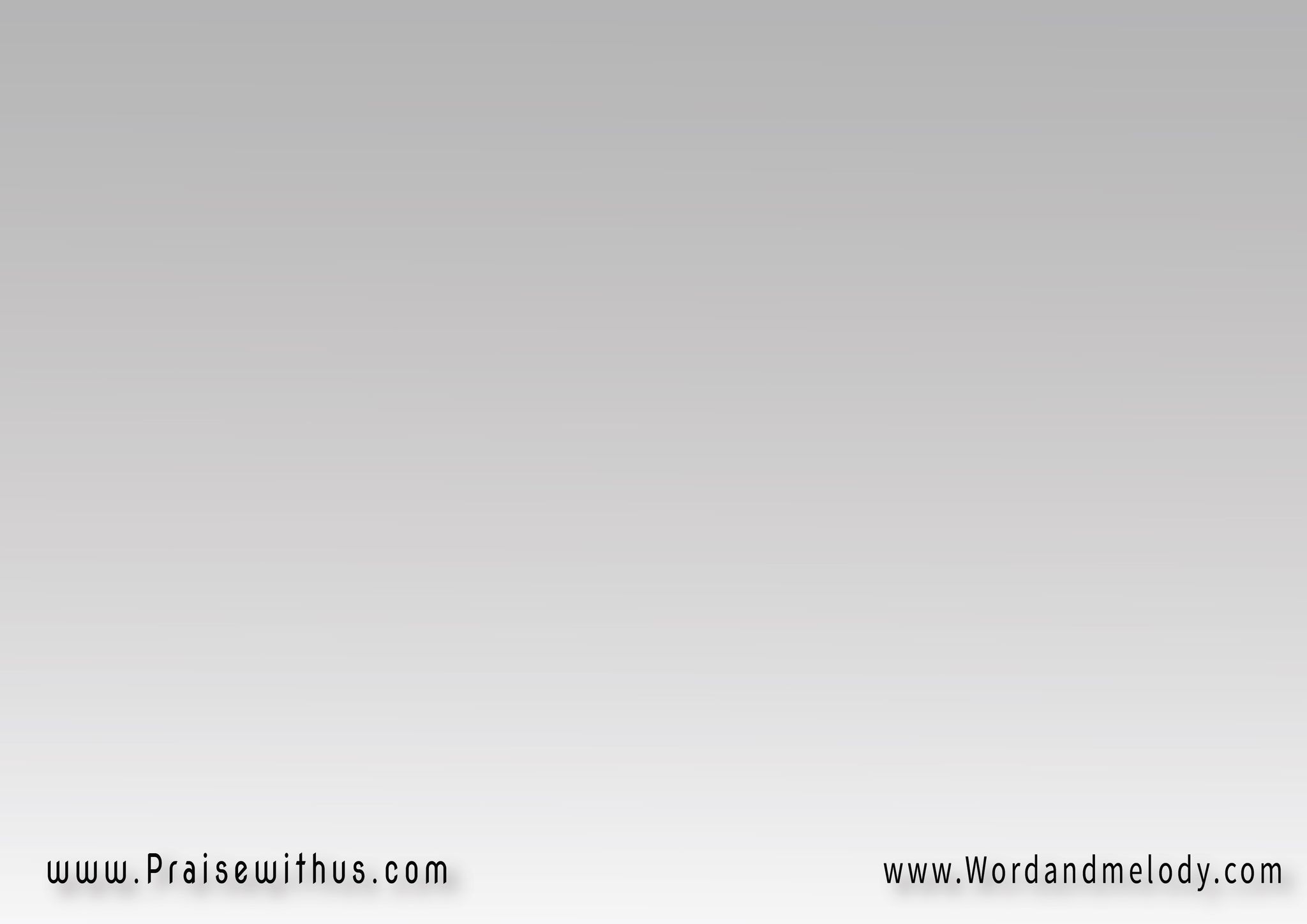 ومهما اشتدت آلامي 
أنا هاثبت في مكاني
علشان إلهي أقوى 
هاينجينــــــــــــي
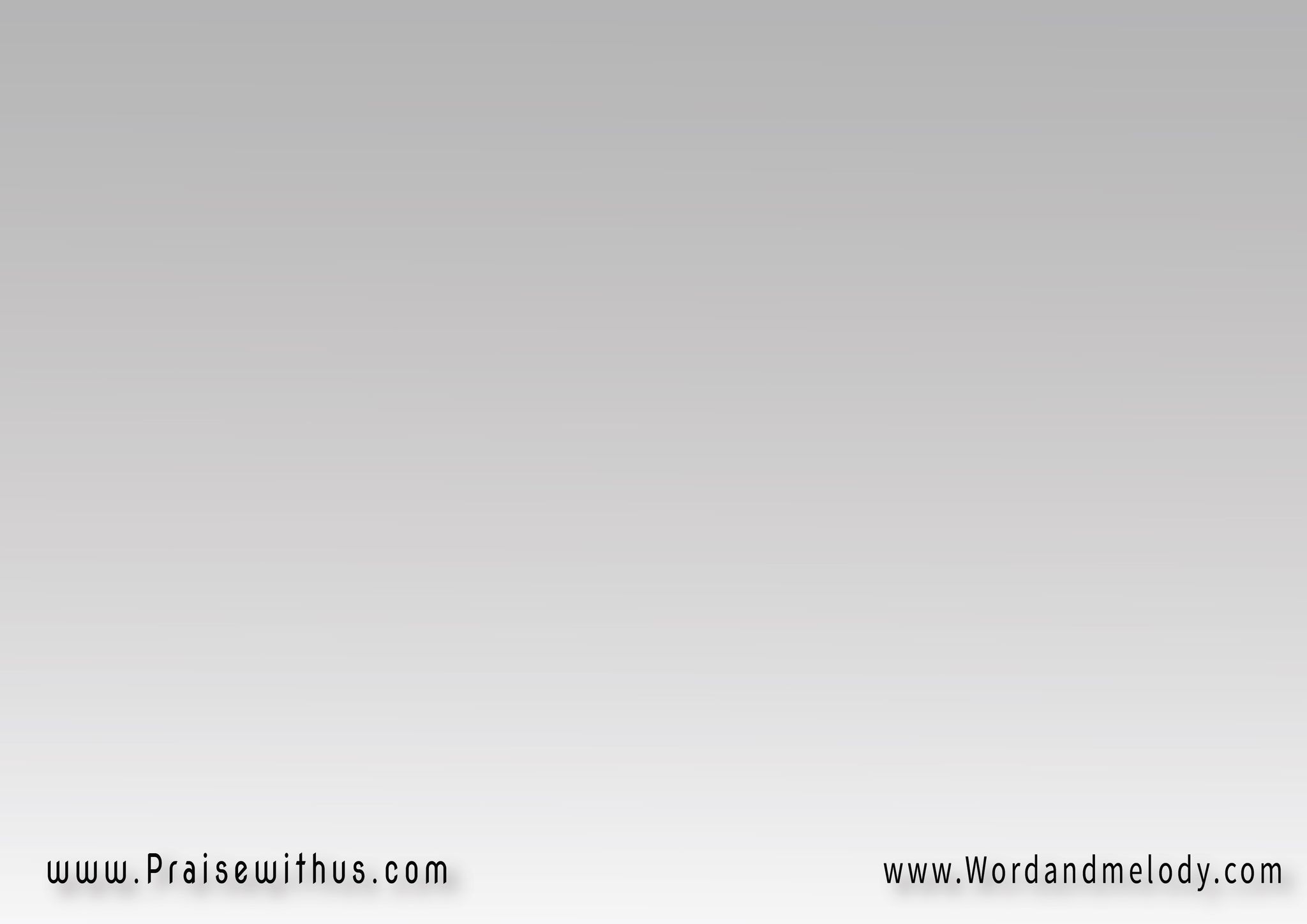 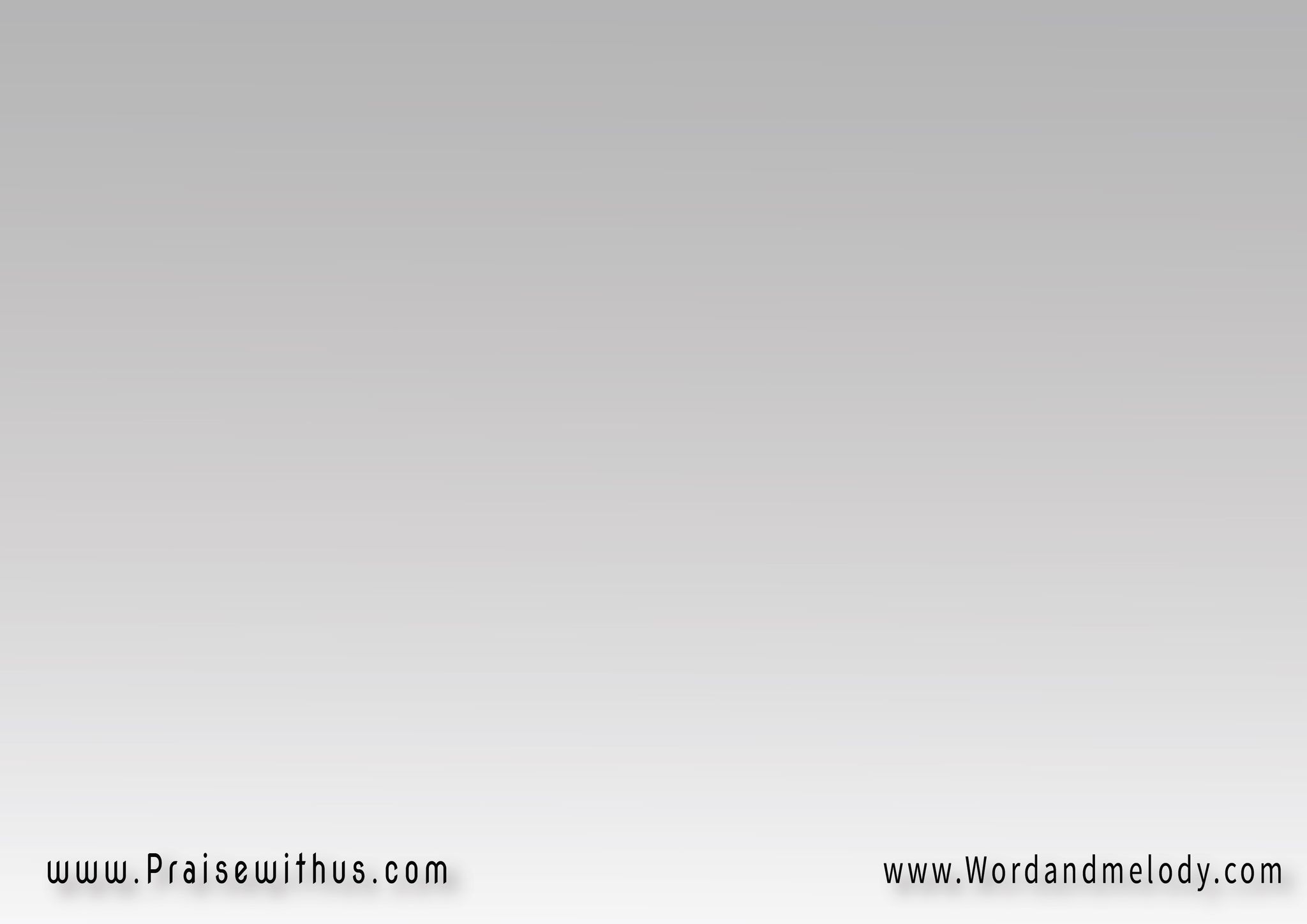 أنا محبوب أنا مقبول 
على حساب دم الفادي
 أنا محبوب أنا مقبول
 ولساني هايشهد وينادي
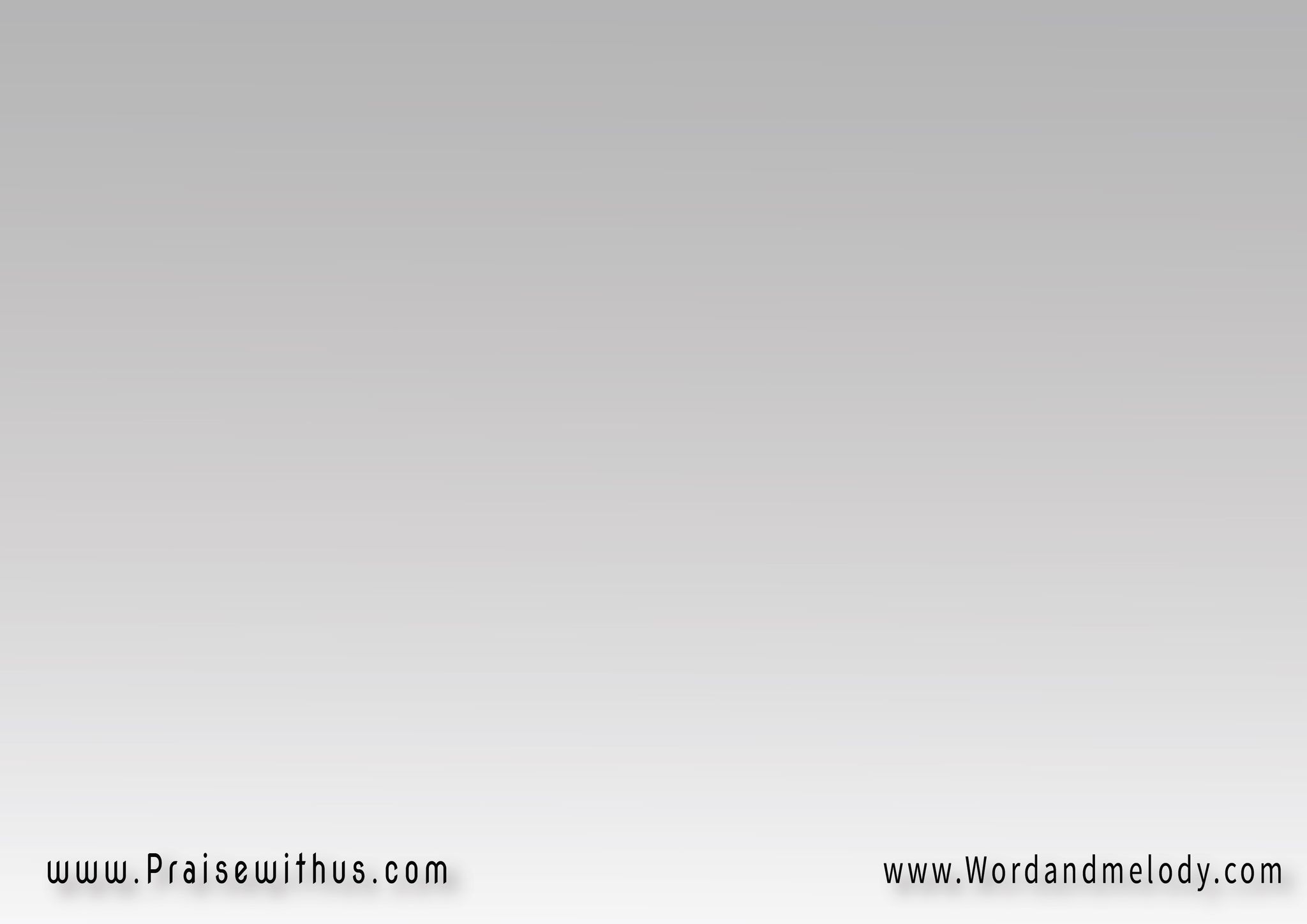 الحرب عليا شديدة 
وقوى الشر عنيدة 
لكن أنا قلبي واثق 
إن إلهي حي
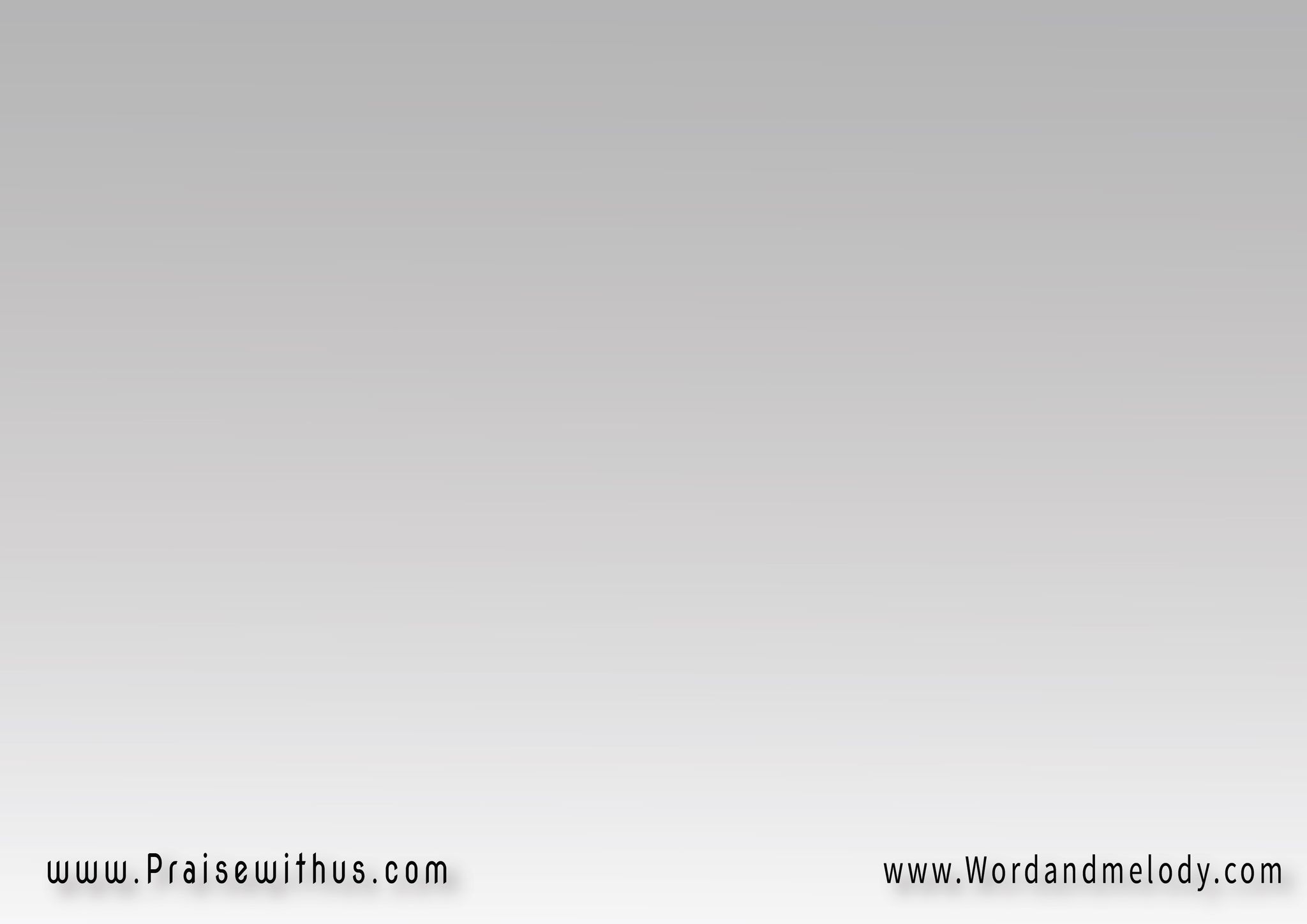 ومهما كانت جروحي 
هو اللي هايشفي روحي
حضوره يفرح قلبي
 ويقوينـــــــــي
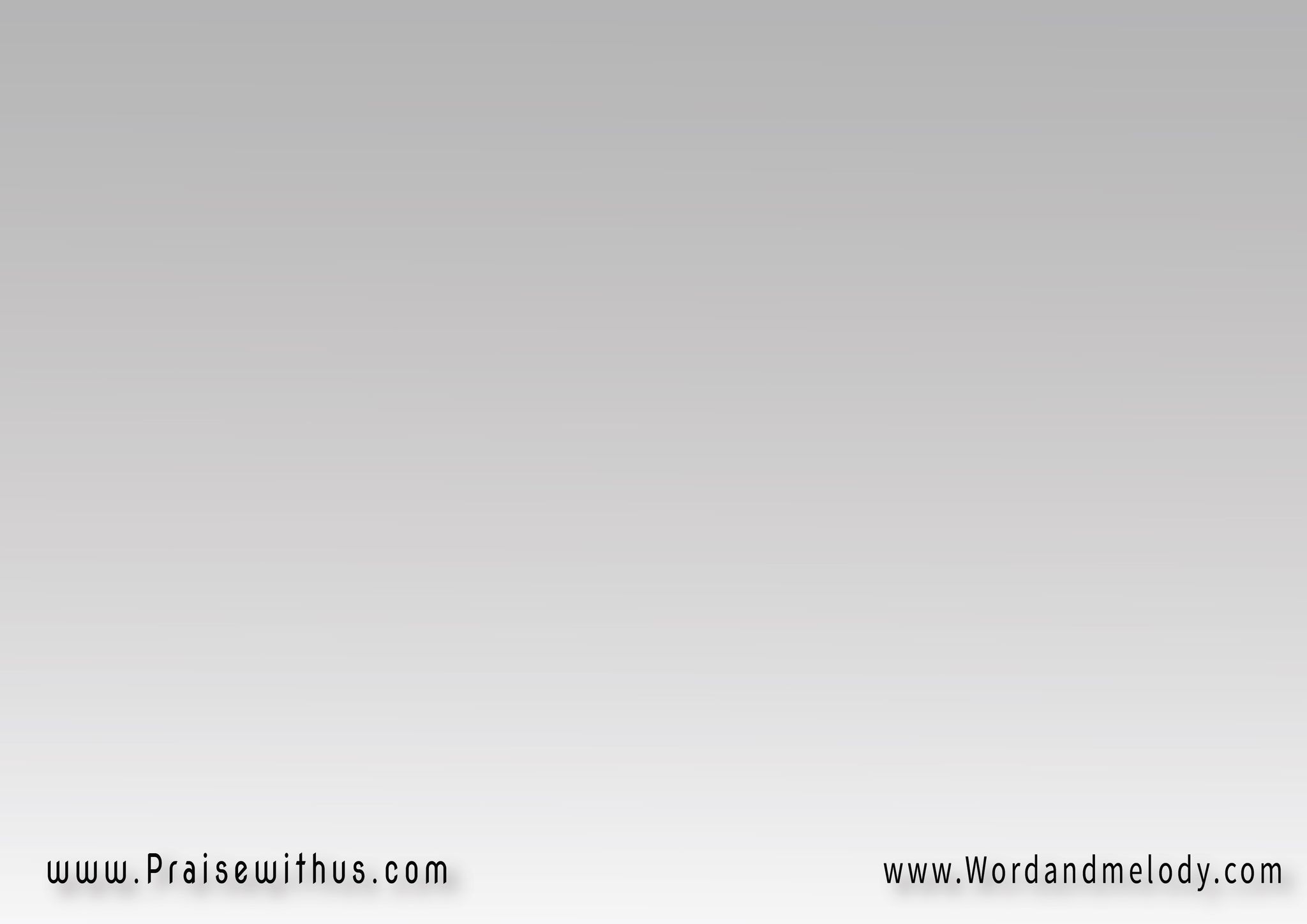 أنا محبوب أنا مقبول 
على حساب دم الفادي
 أنا محبوب أنا مقبول
 ولساني هايشهد وينادي
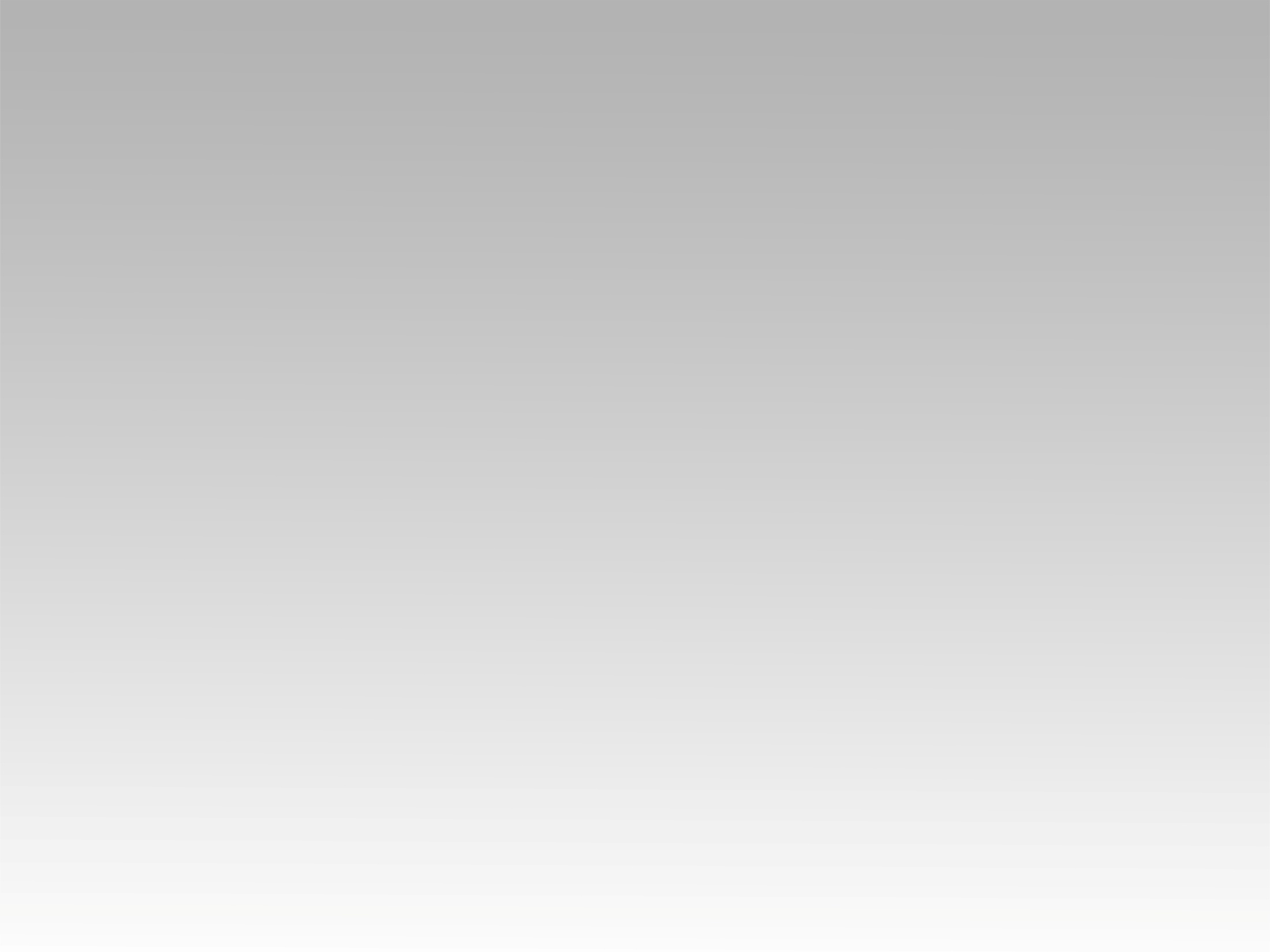 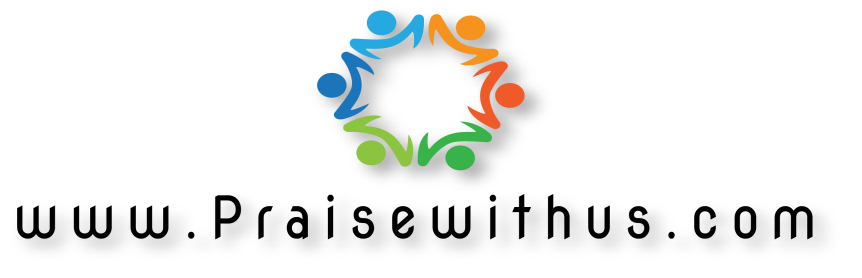